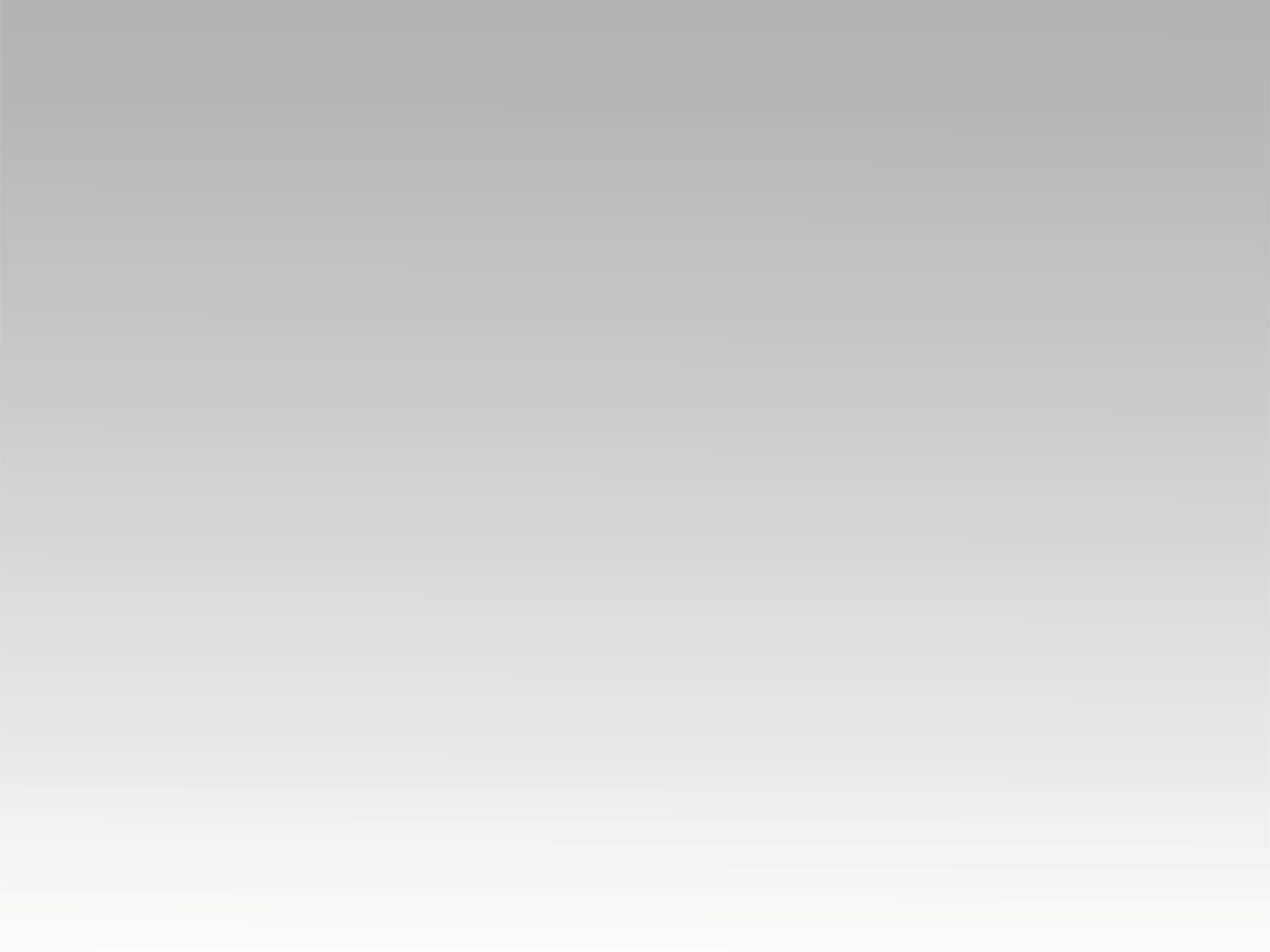 ترنيمة 
لما يسوع بكون موجود
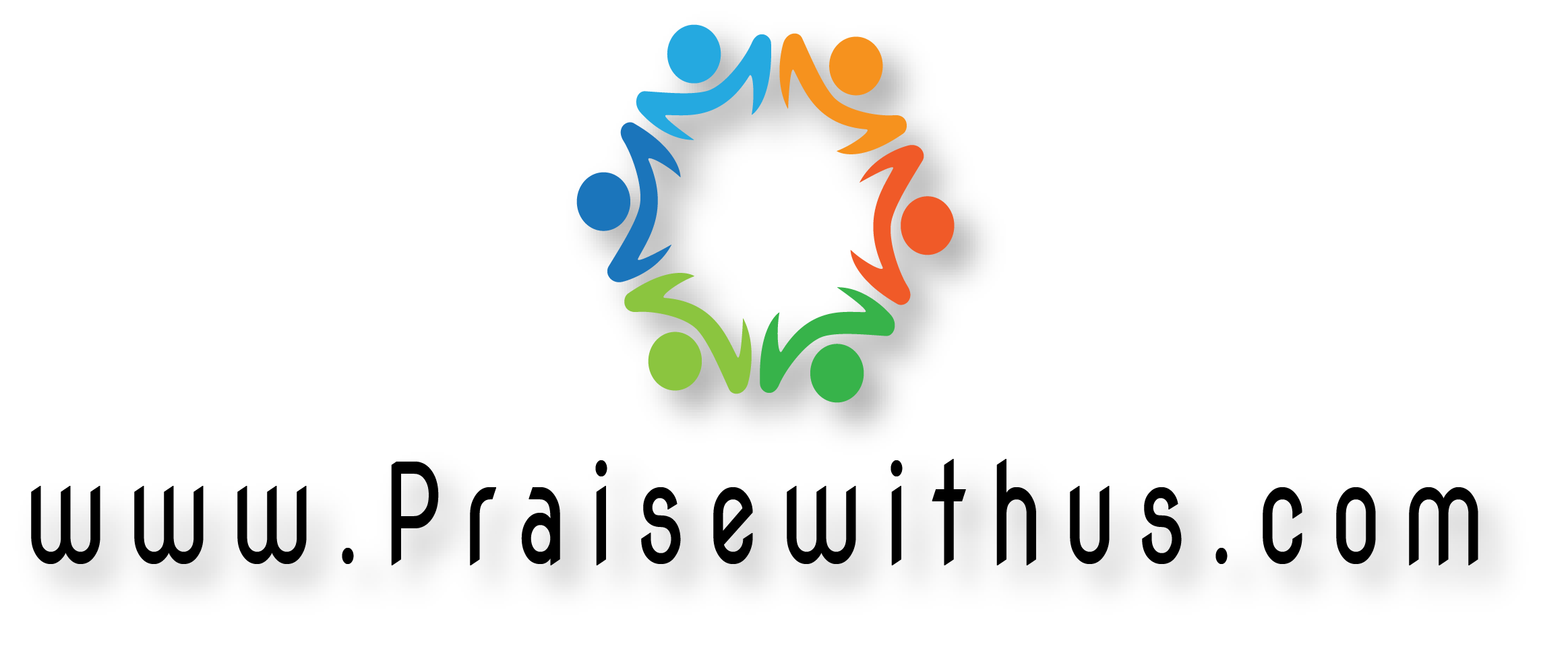 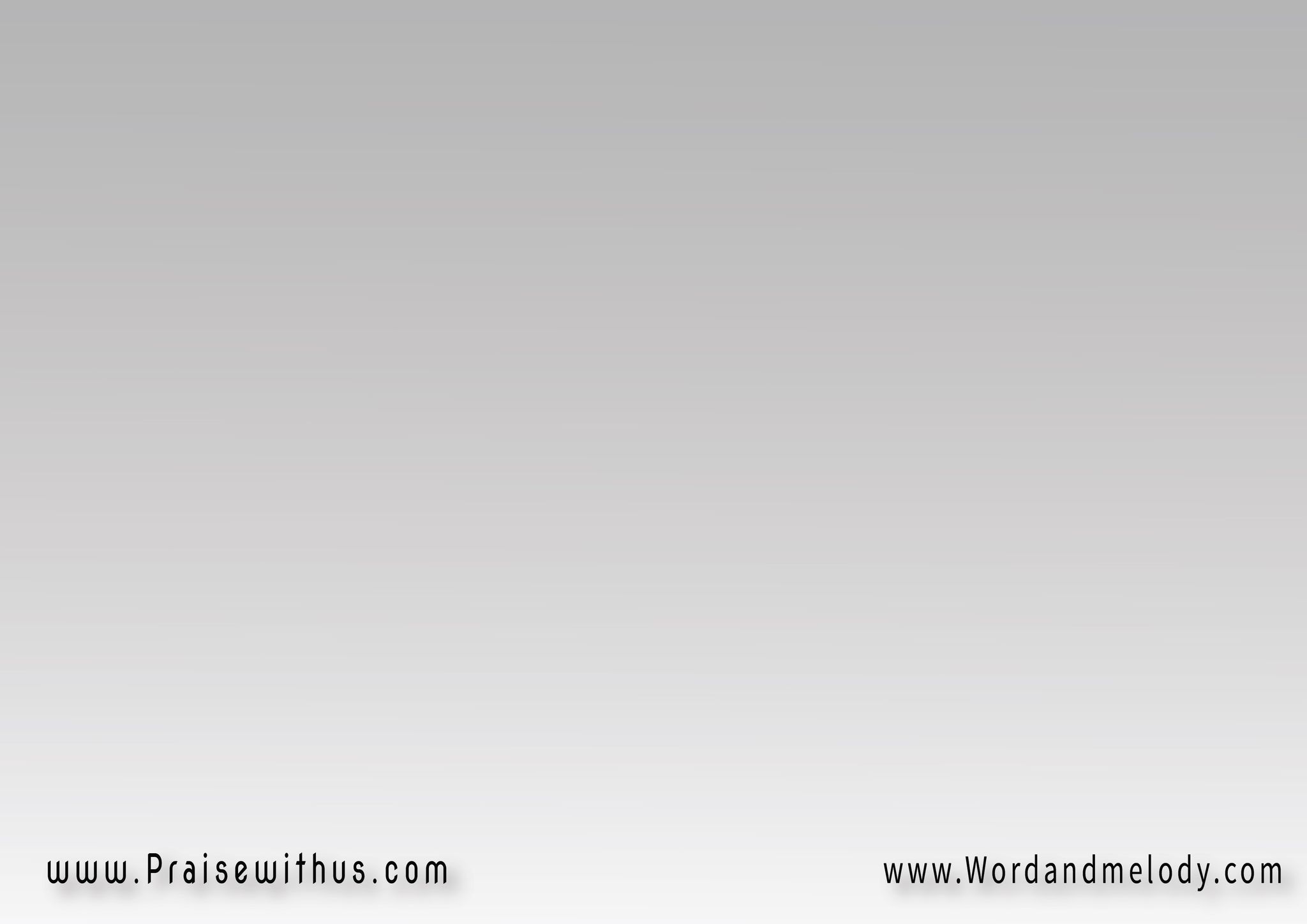 (لما يسوع بيكون موجود 
في حياة الواحد فيكمبنور زي الشموع 
 ومافيش قوة تطفينا)2
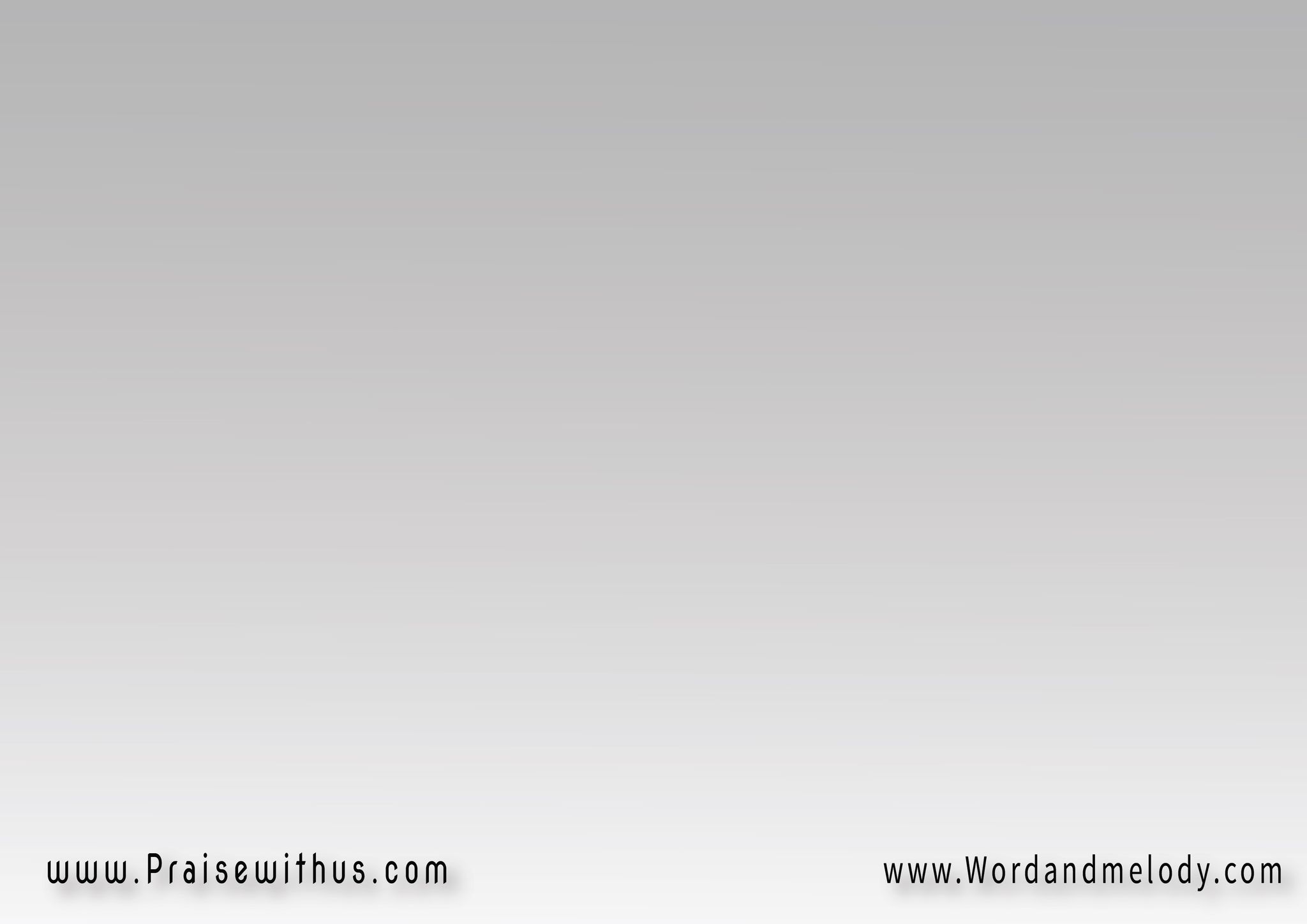 (حتى كمان وقت الظلمة 
عندنا ابتسامةجاية من عند يسوع 
وسلامنا علامة)2
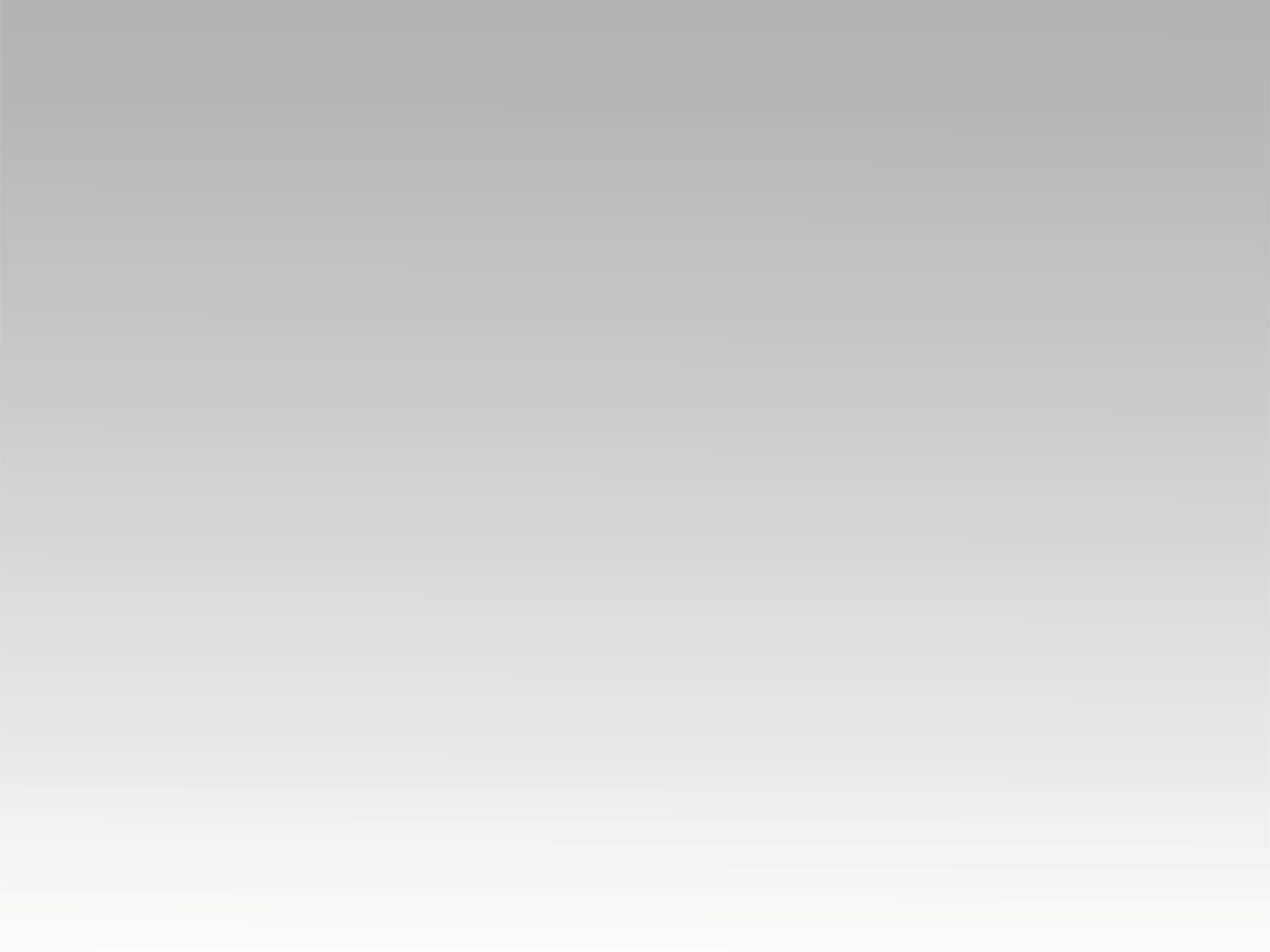 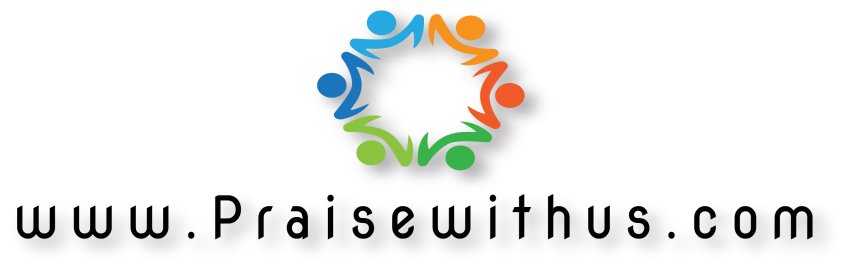